Understanding how others might be feeling and different points of view.  
Learning about healthy eating and taking care of our teeth. 
Taking part in pretend play ideas with other children. 
Jigsaw: Healthy Me
 
 
 
 
 
Jigsaw: Dreams and Goals
Understanding the 
World
Curriculum overview 
Nursery 
Spring term 2 2025
Our World and People Who Help Us
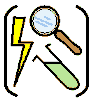 Personal, Social and Emotional Development
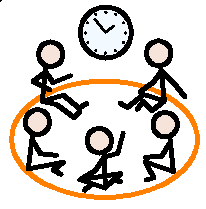 Exploring collections of materials with similar and different properties.
Learning about different forces and cause and effect.
Learning about different countries in the world and talking about our experiences.
Learning about job roles and people in the community. 
The Easter Story 
Jack in the Box Worship Time
Recognising that information can be relayed through signs and symbols in different forms. 
Learning that some books are information books. 
Using touch screen technology. 
Exploring rhythm and rhyme .
Little Wandle Phonics - recognising and experimenting with initial sounds in words and objects 
Blending phonemes to build words
Writing our names and other letters
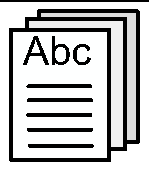 Literacy – including 
Letters and Sounds
Physical Development
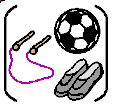 Taking part in group activities and team games.
Selecting and knowing how to safely use resources.
GetSet4PE
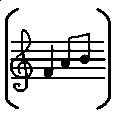 Expressive Art and Design
Exploring colours and colour mixing.
Hearing and listening to music.
Vocalising and singing entire songs.
Exploring and playing instruments.
Developing construction ideas and building with a purpose in mind.
Communication
and Language
Pancake Day
World Book Day
Mother’s Day
Art Week
Using language to problem solve and negotiate. 
Encouraging the use of more complex sentences using ‘and, or’ and ‘because.’
Additional Information
Mathematical 
Development
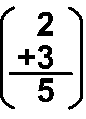 Extending and creating ABAB patterns and noticing errors in repeating patterns.
Learning how to represent numbers with marks (numerals).